SUPPORT TO EDUCATION
AND RESEARCH
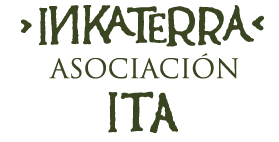 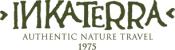 ITA SCHOLARSHIP 2011 - 2012
 
Through many years ITA has supported research projects at our Biological Station at Tambopata.  This studies are done by life sciences students of local universities, whose research is usually is mainly focused in biological inventories and ecology studies, information must needed for conservation and biodiversity management purposes, and also as most needed information for ecotourism materials.  On 2011, ITA decided to formalize its support to young researchers through a scholarship, the ITA Scholarship.  The beneficiary of the Scholarship for the 2011 – 2012 period is biology student Brenda Medina who will perform a study on ants diversity.  The scholarship covers the costs of field equipment, plane tickets Puerto Maldonado – Lima, food, lodging and transport within Madre de Dios equivalent to USD$1750.00.
WINNER OF THE ITA SCHOLARSHIP 2011 – 2012

Brenda Medina Jiménez
Researcher of the Enthomology Department of the Natural History Museum of the Universidad Nacional Mayor de San Marcos 

Thesis theme:
Diversity of soil ants (Hymenoptera:Formicidae) at Inka Terra Asociación Station (ITA) – Reserva Amazónica, Tambopata, Peru

Reference:
Ph.D.  Betty Millan Salazar
Director
Natural History Museum
bmillans@unmsm.edu.pe

Ph.D. Gerardo Lamas Müller
Chief
Enthomology Department
glamas@unmsm.edu.pe

http://museohn.unmsm.edu.pe/
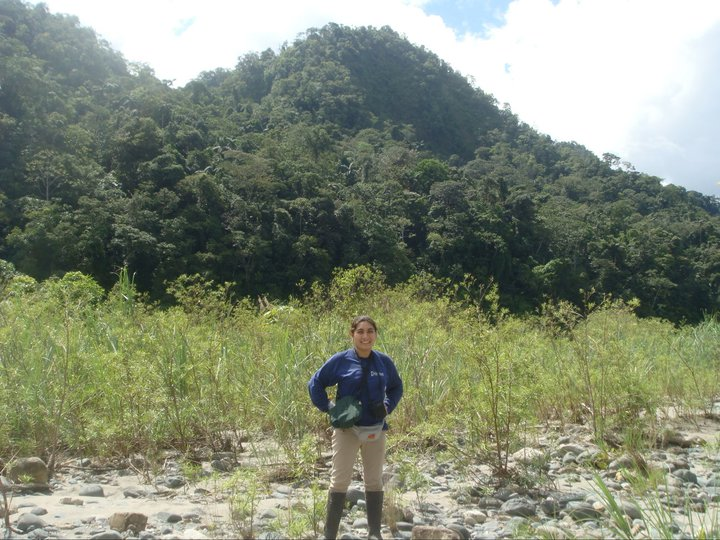